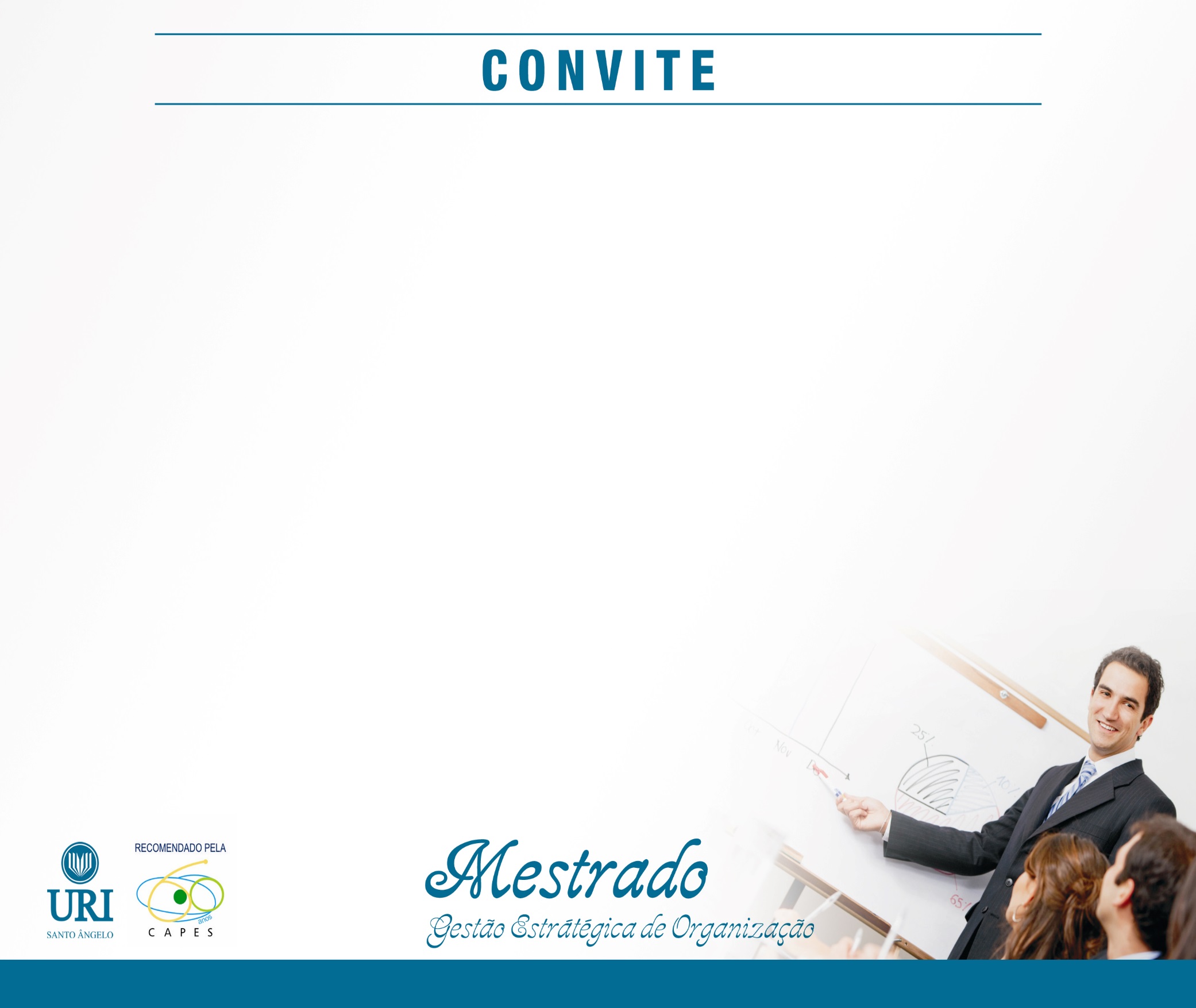 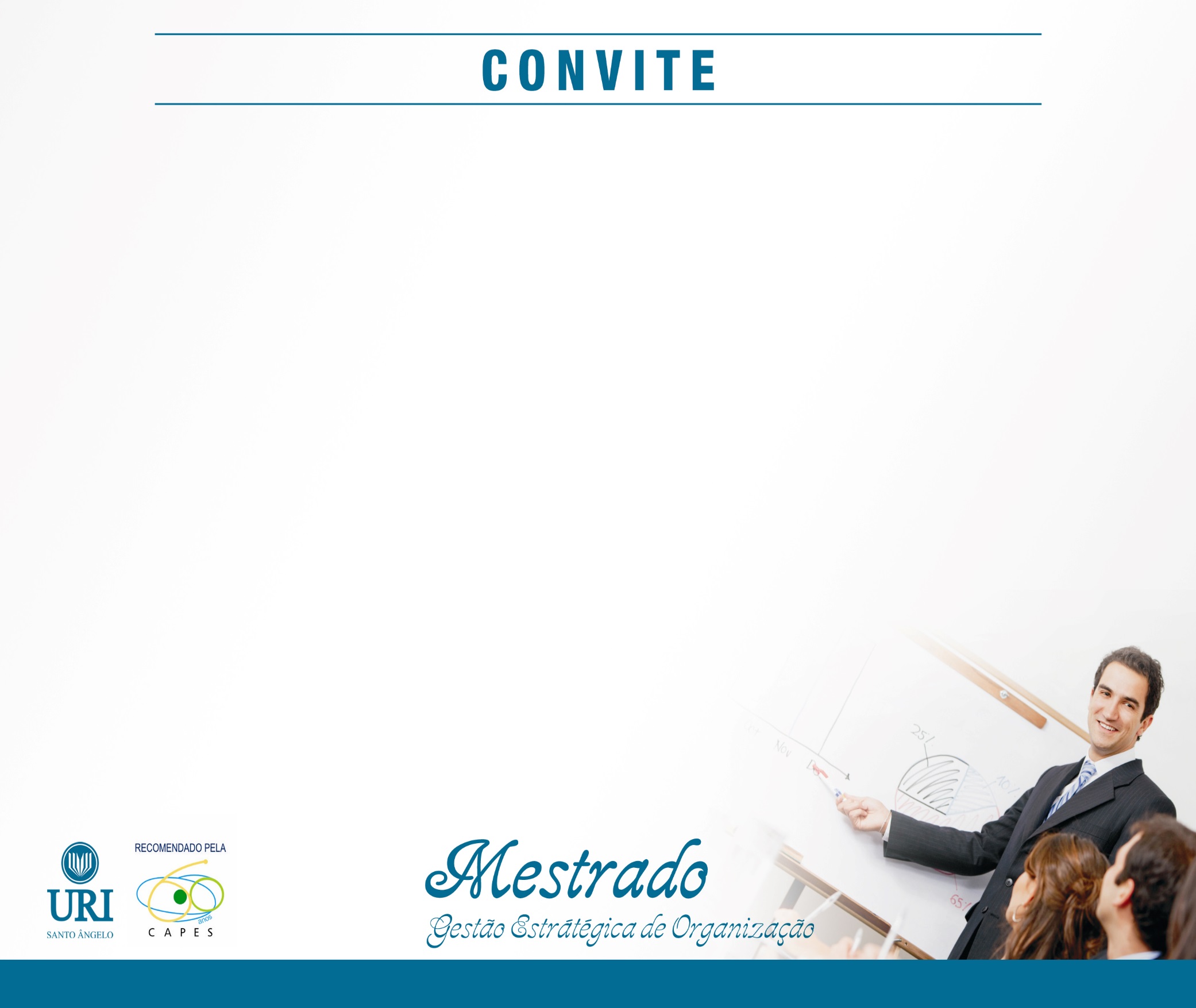 Texto